TTT2020
Installation von Programm
und Lizenzen
10.11.2023
Gerhard Heder (HeSoWa)
1
Inhalt
Installation des Programms
Deinstallation des Programms
Installation und Entfernen von Lizenzdateien

	Erklärung der Symbole:
		Zurück zur zuletzt angesehenen Folie (nur bei PowerPoint)	Zum Inhaltsverzeichnis	Weiter zur angezeigten Folie
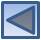 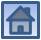 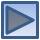 10.11.2023
Gerhard Heder (HeSoWa)
2
Installation des Programms
Zur Installation des Programms TTT2020 benötigen Sie Administratorrechte und eine aktive Internetverbindung.
Die Systemsprache von Windows muss Deutsch sein.
Ferner müssen bestimmte Voraussetzungen erfüllt sein.
Wenn Sie eine Lizenz besitzen, kopieren Sie die Lizenzdatei (vom Typ *.lic) auf Ihren Rechner, z.B. in das Verzeichnis Dokumente.
10.11.2023
Gerhard Heder (HeSoWa)
3
Programm herunterladen
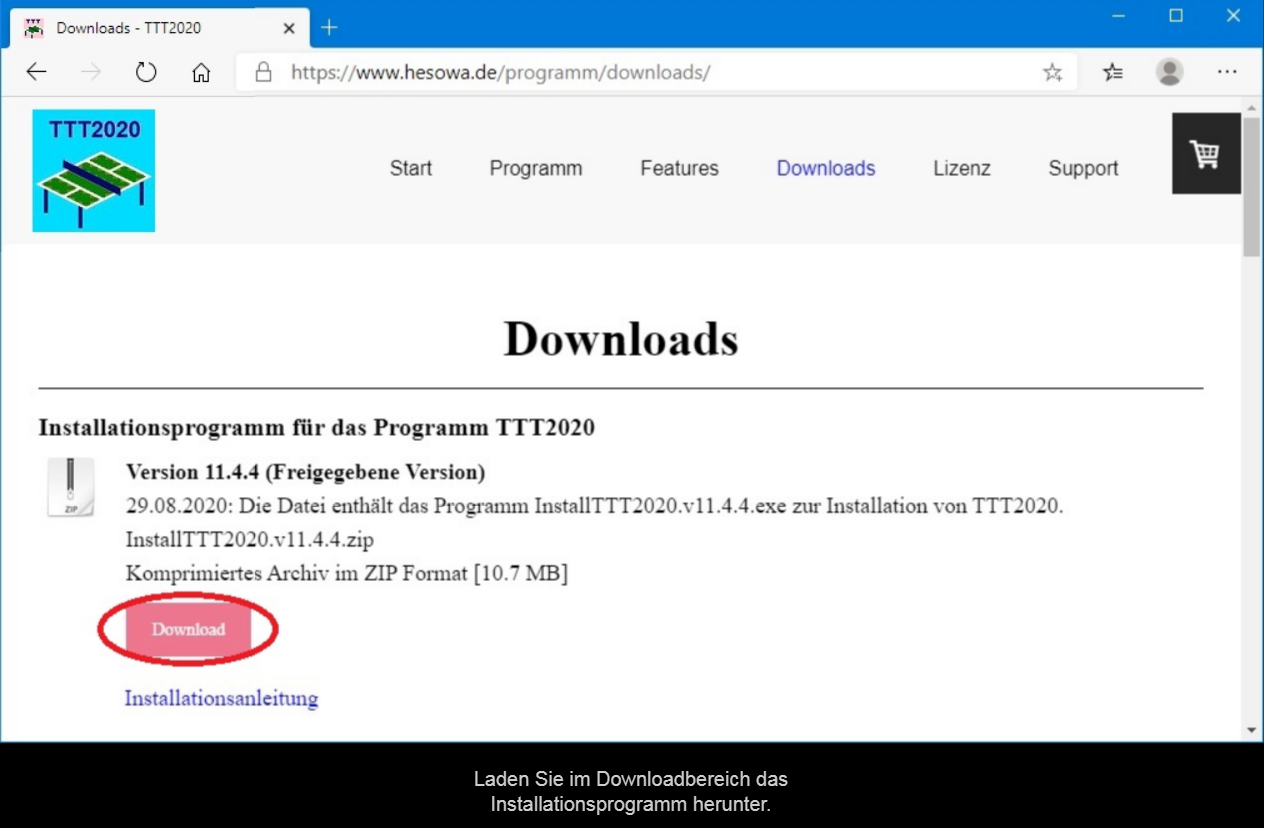 10.11.2023
Gerhard Heder (HeSoWa)
4
Installationsprogramm speichern
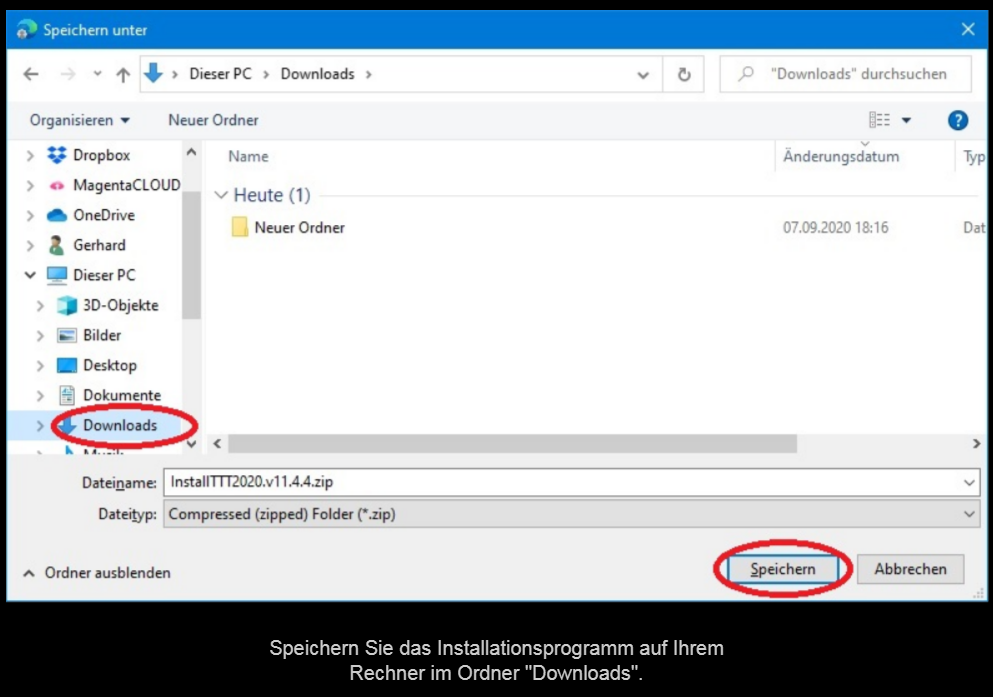 10.11.2023
Gerhard Heder (HeSoWa)
5
Öffnen der ZIP-Datei
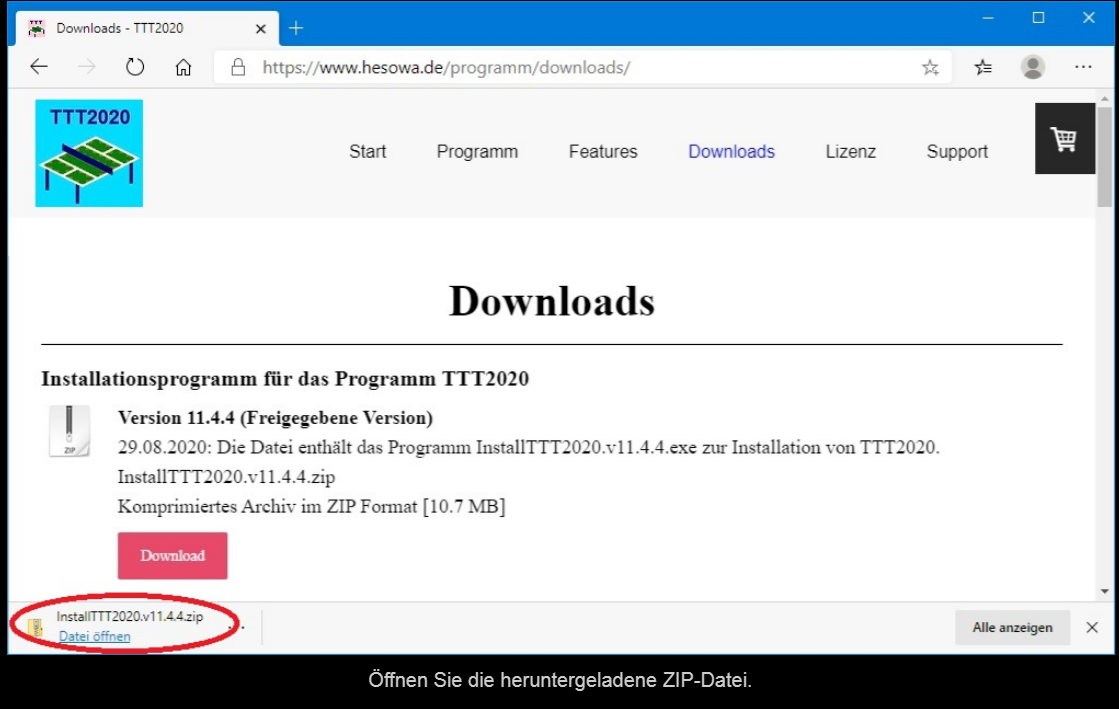 10.11.2023
Gerhard Heder (HeSoWa)
6
Starten des Installationsprogramms
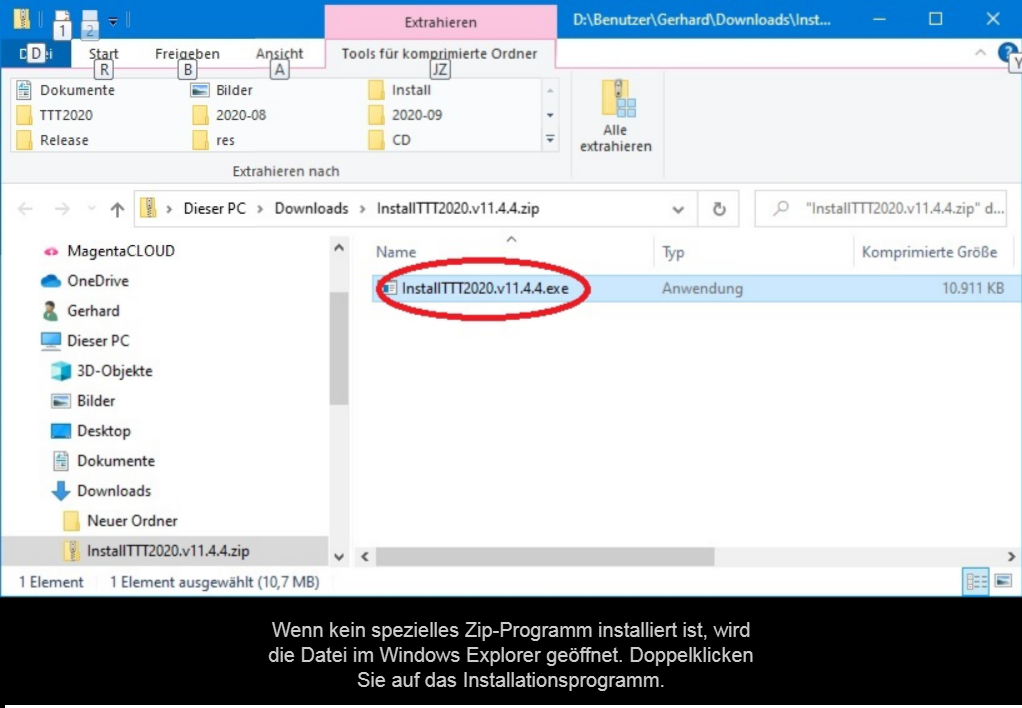 10.11.2023
Gerhard Heder (HeSoWa)
7
Sicherheitshinweise ignorieren
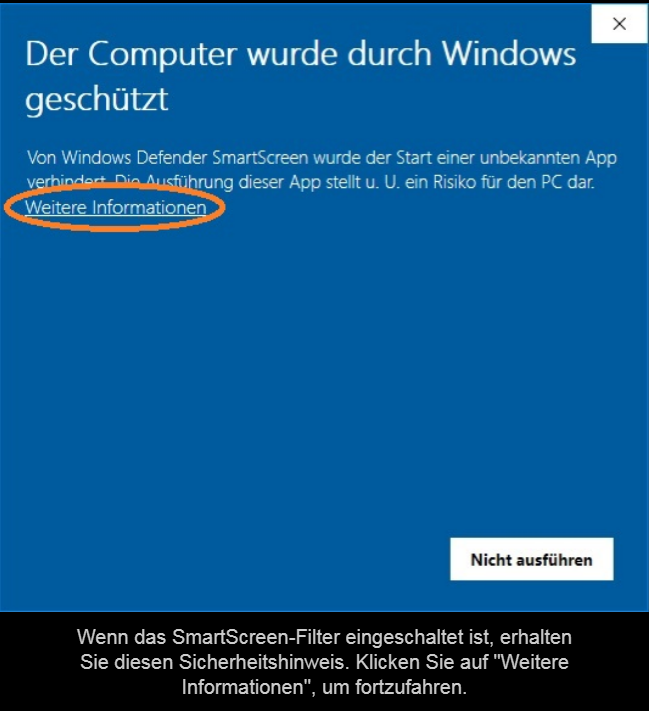 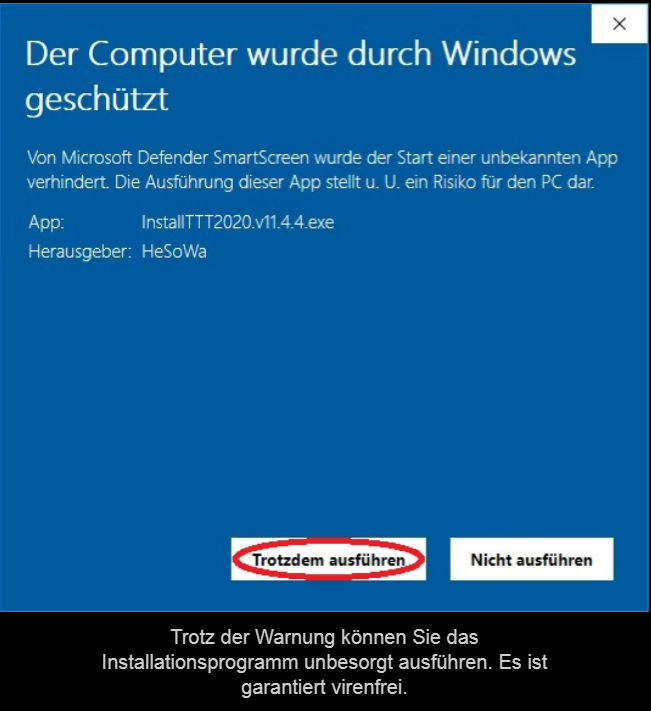 10.11.2023
Gerhard Heder (HeSoWa)
8
Änderungen am Gerät zulassen
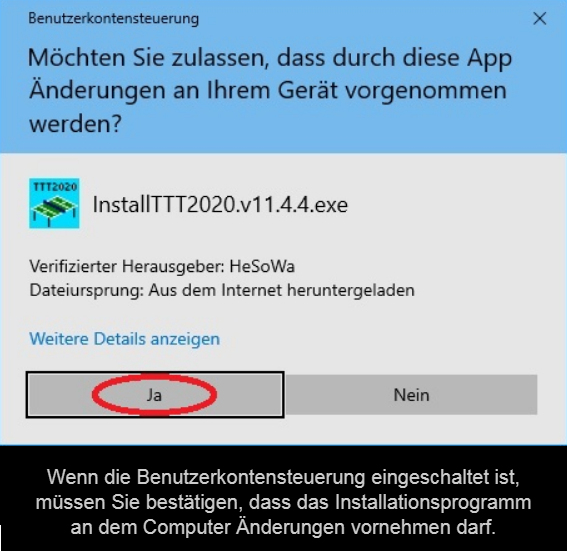 10.11.2023
Gerhard Heder (HeSoWa)
9
Startfenster des Installationsprogramms
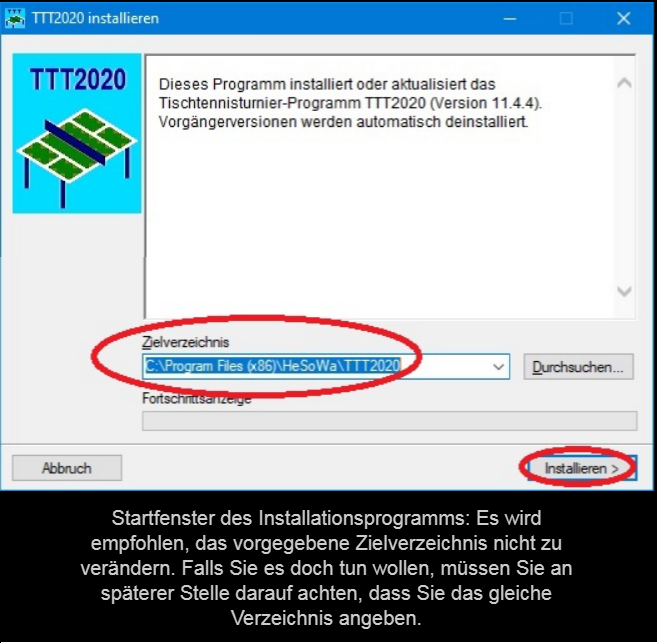 10.11.2023
Gerhard Heder (HeSoWa)
10
Bisherige Version wird deinstalliert
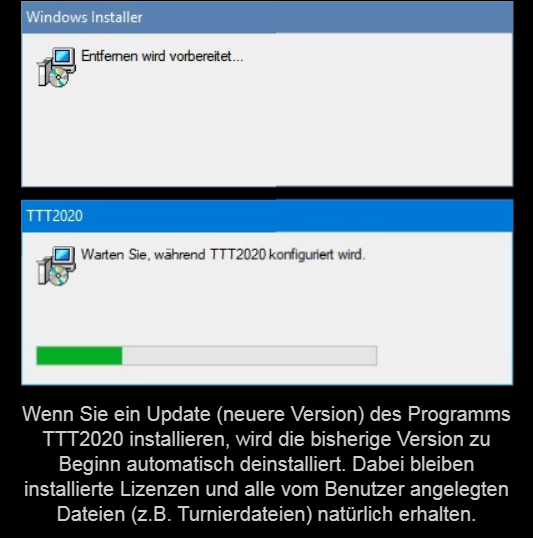 10.11.2023
Gerhard Heder (HeSoWa)
11
Bisherige Version wird deinstalliert
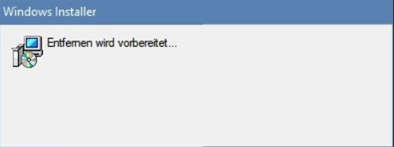 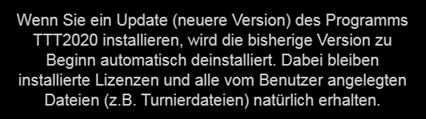 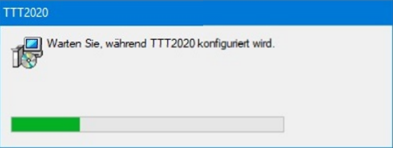 10.11.2023
Gerhard Heder (HeSoWa)
12
Beginn der Installation
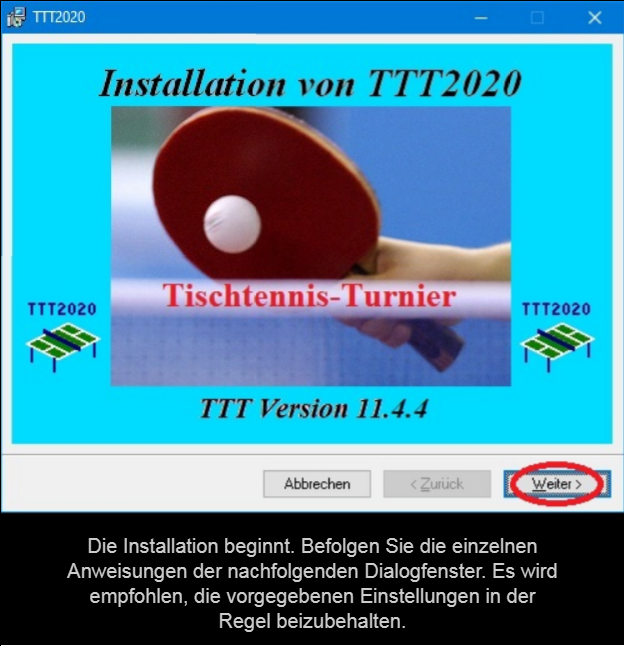 10.11.2023
Gerhard Heder (HeSoWa)
13
Willkommen beim Setup-Assistenten
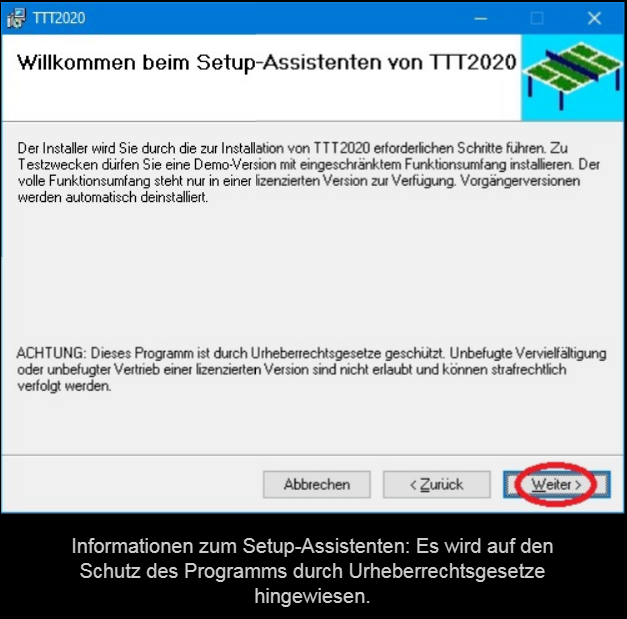 10.11.2023
Gerhard Heder (HeSoWa)
14
Lizenzvertrag
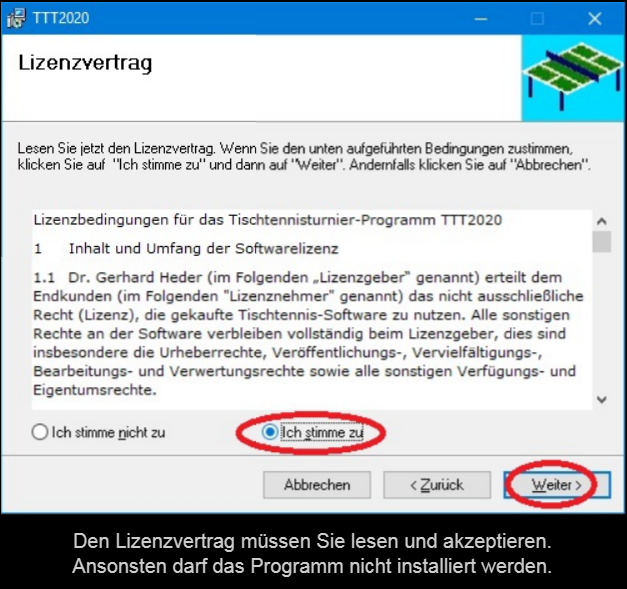 10.11.2023
Gerhard Heder (HeSoWa)
15
Installationsordner wählen
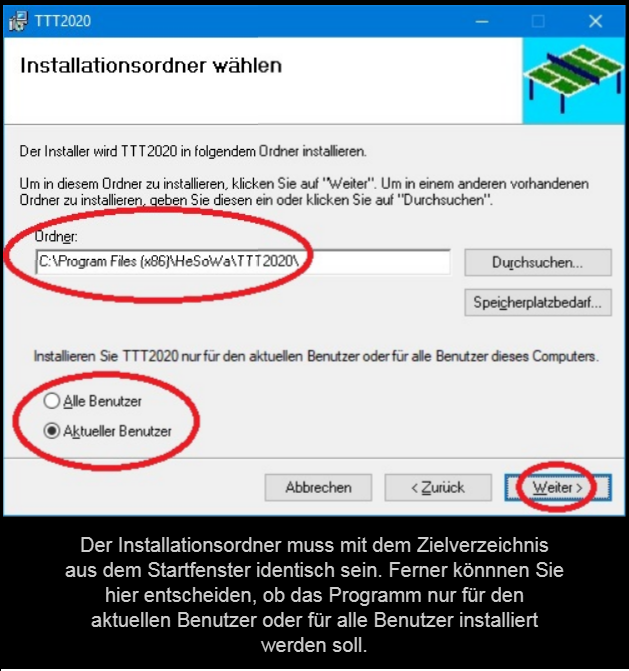 10.11.2023
Gerhard Heder (HeSoWa)
16
Installation wird durchgeführt
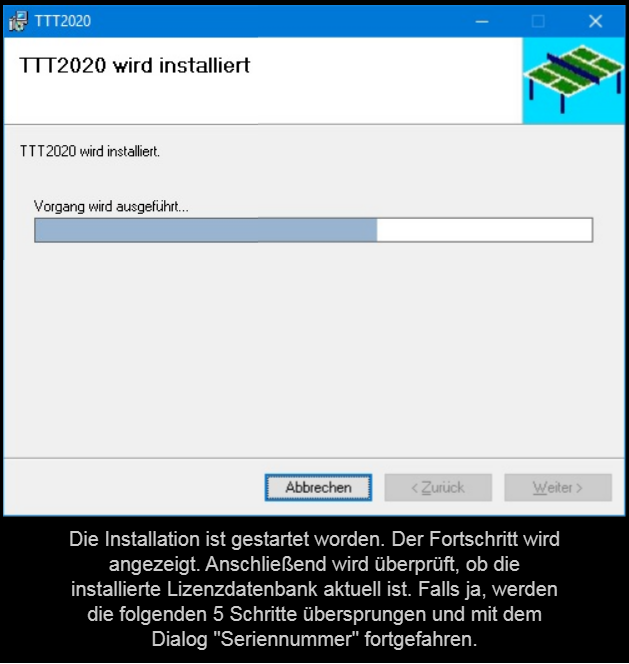 Weiter mit Dialog „Seriennummer“
10.11.2023
Gerhard Heder (HeSoWa)
17
Cookie-Richtlinie bestätigen
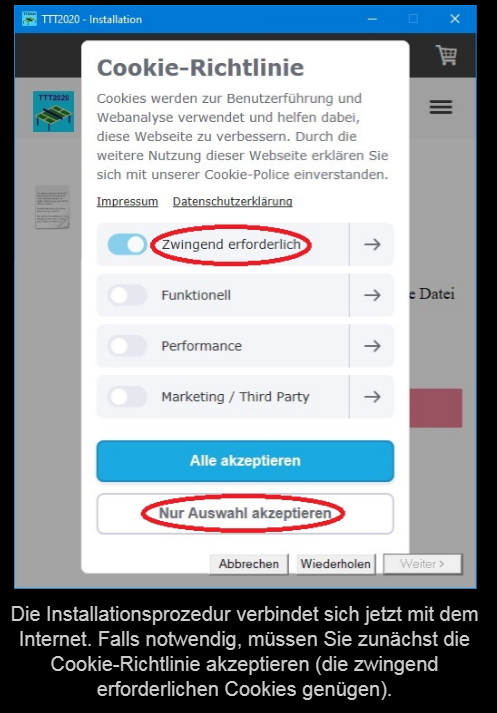 10.11.2023
Gerhard Heder (HeSoWa)
18
Lizenzdatenbank herunterladen
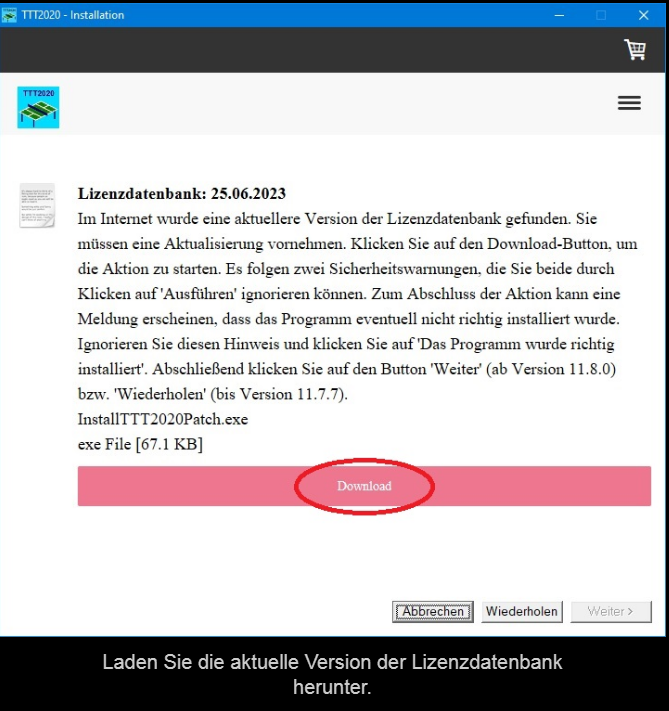 10.11.2023
Gerhard Heder (HeSoWa)
19
Sicherheitswarnungen ignorieren
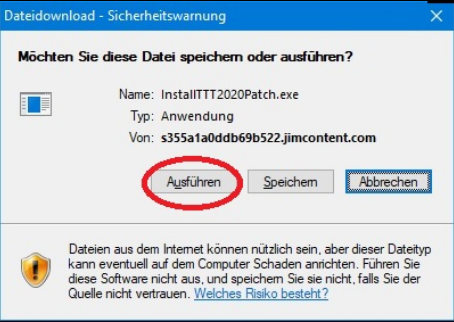 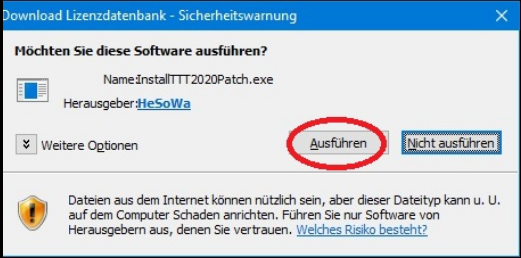 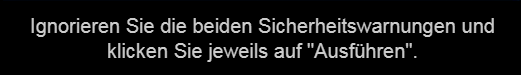 10.11.2023
Gerhard Heder (HeSoWa)
20
Programm wurde richtig installiert
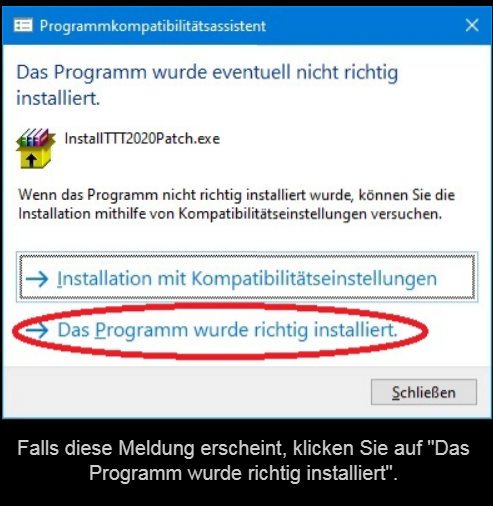 10.11.2023
Gerhard Heder (HeSoWa)
21
Lizenzdatenbank aktualisiert
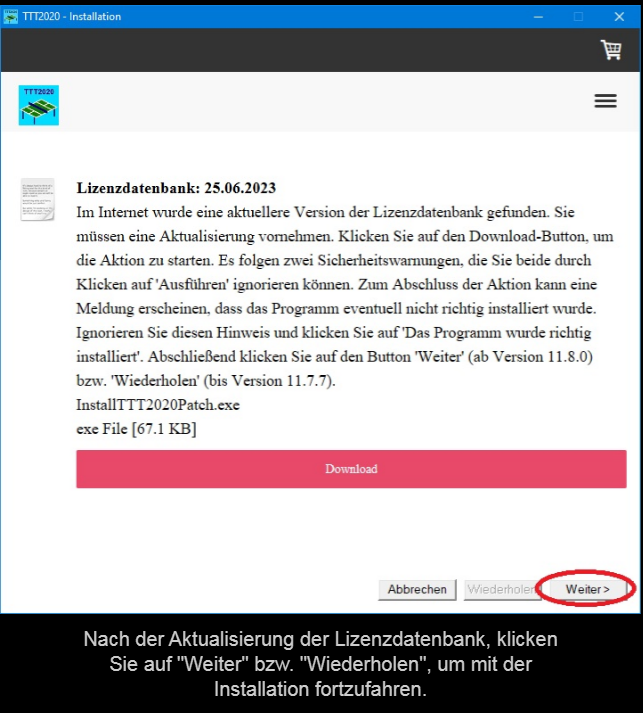 10.11.2023
Gerhard Heder (HeSoWa)
22
Evtl. Demo-Lizenz installieren…
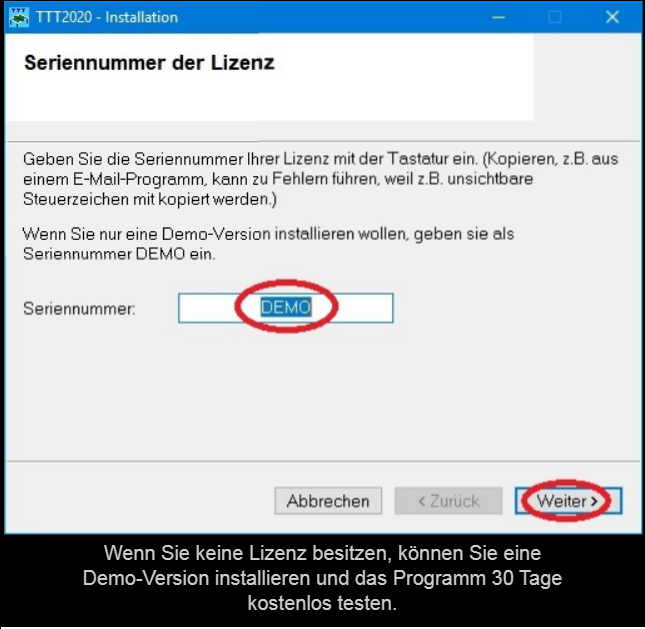 10.11.2023
Gerhard Heder (HeSoWa)
23
…oder Seriennummer einer Lizenz angeben
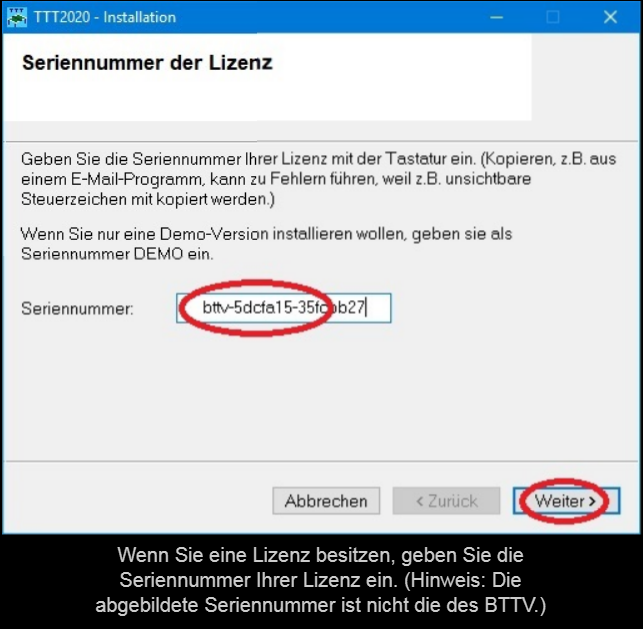 10.11.2023
Gerhard Heder (HeSoWa)
24
Lizenzdatei auswählen
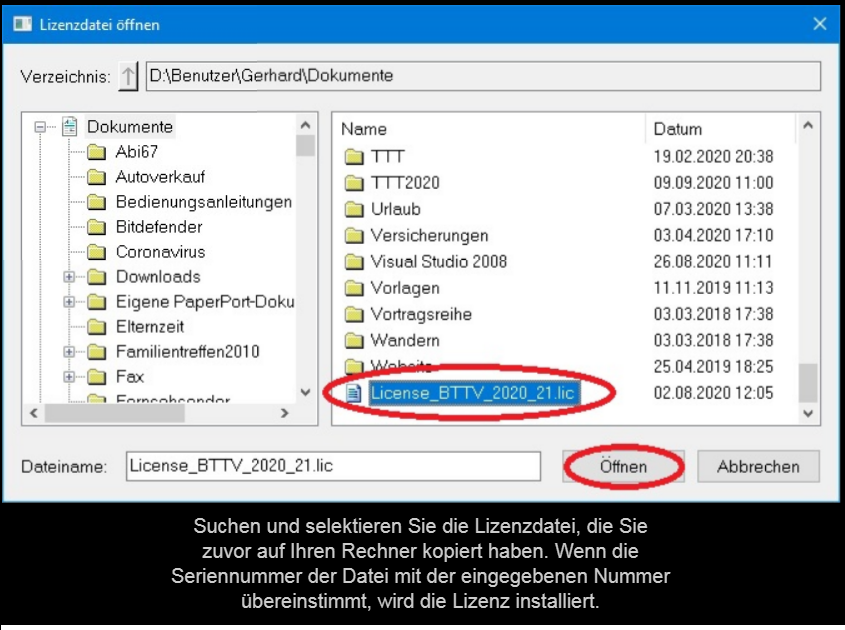 10.11.2023
Gerhard Heder (HeSoWa)
25
Anzeige der installierten Lizenz
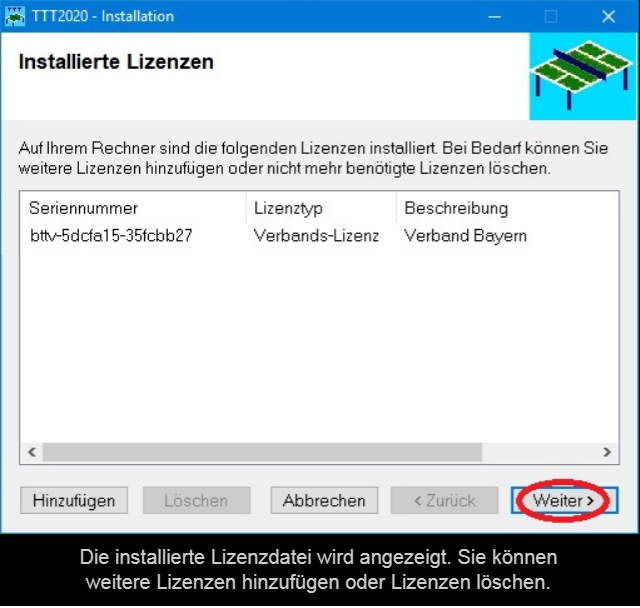 10.11.2023
Gerhard Heder (HeSoWa)
26
Computernummer
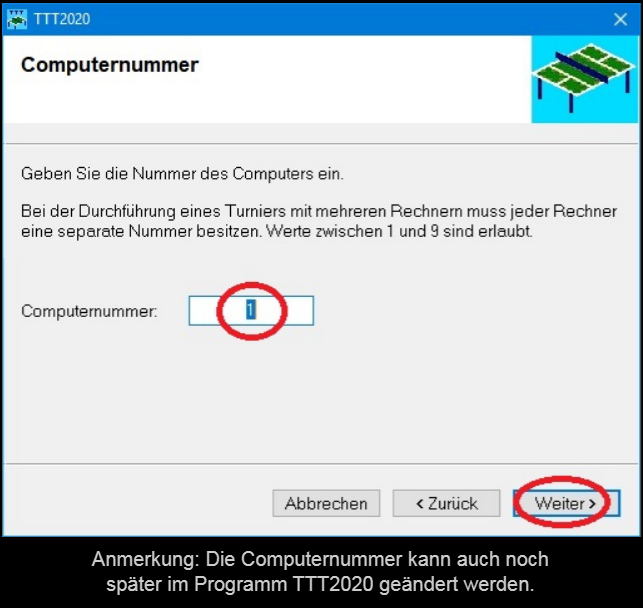 10.11.2023
Gerhard Heder (HeSoWa)
27
Installation beendet
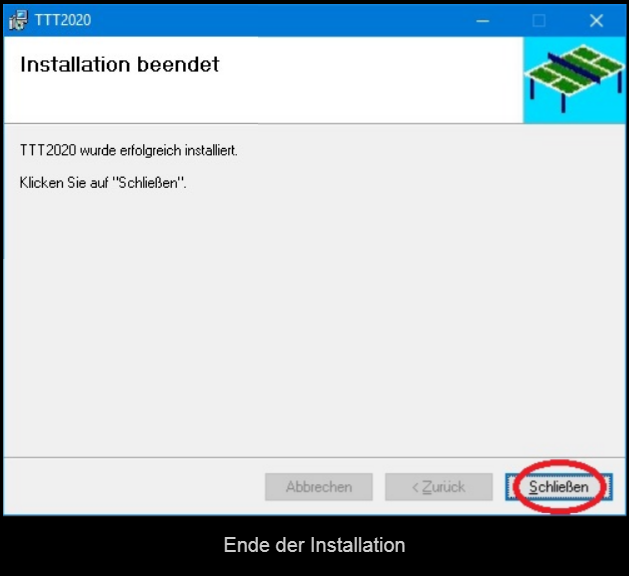 10.11.2023
Gerhard Heder (HeSoWa)
28
Deinstallation des Programms
Zur Deinstallation des Programms benötigen Sie Administrator-Rechte.
Doppelklicken Sie auf dem Desktop auf das Symbol
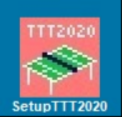 10.11.2023
Gerhard Heder (HeSoWa)
29
Willkommen beim Setup-Assistenten
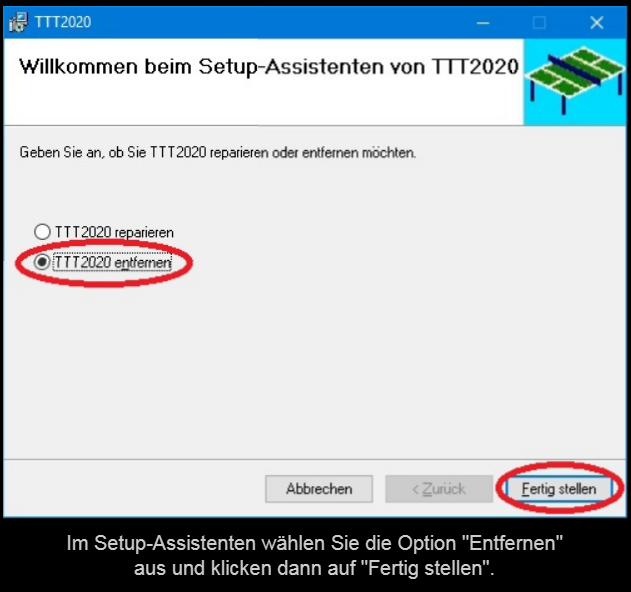 10.11.2023
Gerhard Heder (HeSoWa)
30
Änderungen am Gerät zulassen
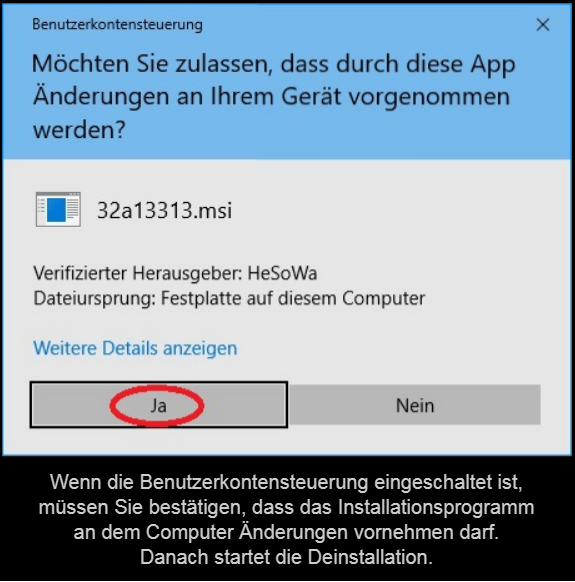 10.11.2023
Gerhard Heder (HeSoWa)
31
Benutzer-Daten und Einstellungen beibehalten
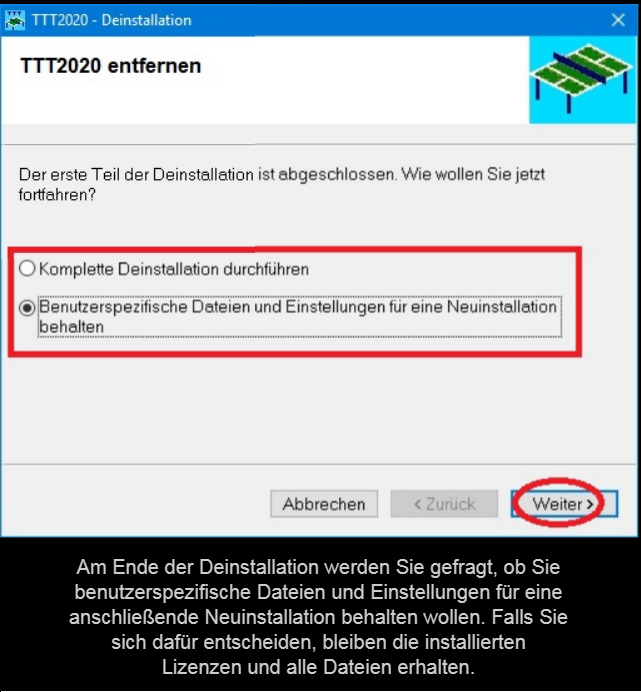 Benutzer-Daten und Einstellungen beibehalten und Installation beenden
10.11.2023
Gerhard Heder (HeSoWa)
32
Komplette Deinstallation
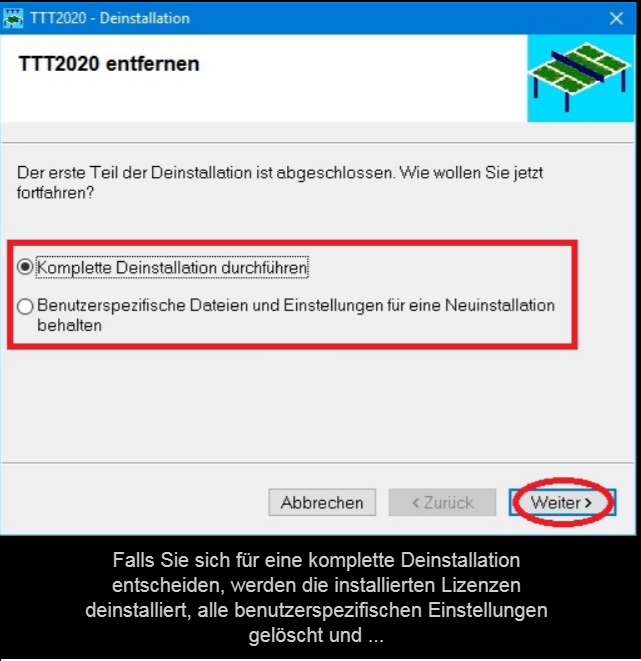 10.11.2023
Gerhard Heder (HeSoWa)
33
Vom Benutzer erzeugte Dateien anzeigen
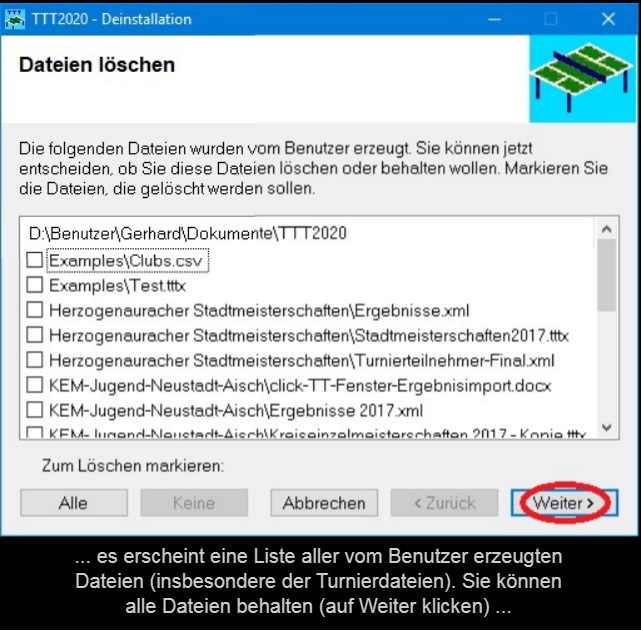 10.11.2023
Gerhard Heder (HeSoWa)
34
Vom Benutzer erzeugte Dateien auswählen und löschen
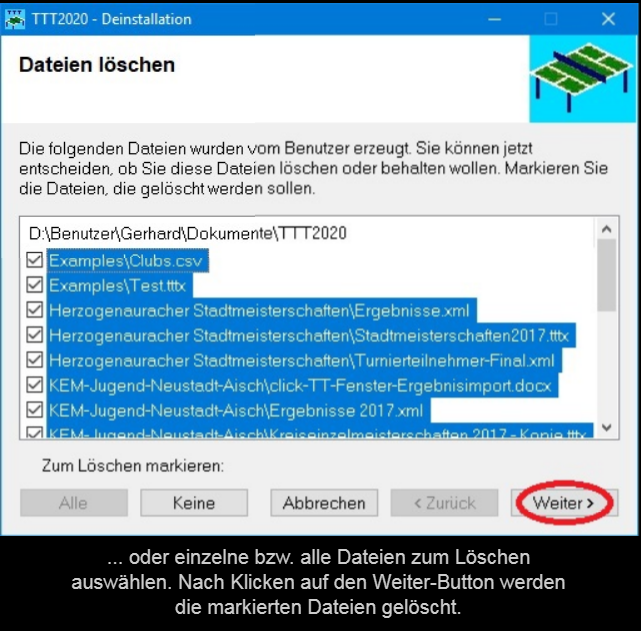 10.11.2023
Gerhard Heder (HeSoWa)
35
Entfernen von TTT2020 beendet
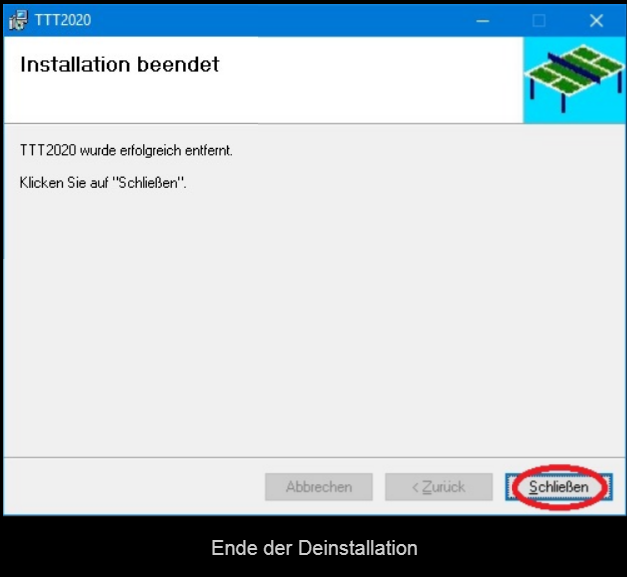 10.11.2023
Gerhard Heder (HeSoWa)
36
Installation und Entfernen von Lizenzdateien
Zur Installation einer Lizenzdatei benötigen Sie Administratorrechte und eine aktive Internetverbindung.
Kopieren Sie die Lizenzdatei (vom Typ *.lic) auf Ihren Rechner in das Verzeichnis Dokumente oder eines seiner Unterverzeichnisse, z.B. in TTT2020.
Doppelklicken Sie auf dem Desktop auf das Symbol
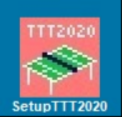 10.11.2023
Gerhard Heder (HeSoWa)
37
Willkommen beim Setup-Assistenten
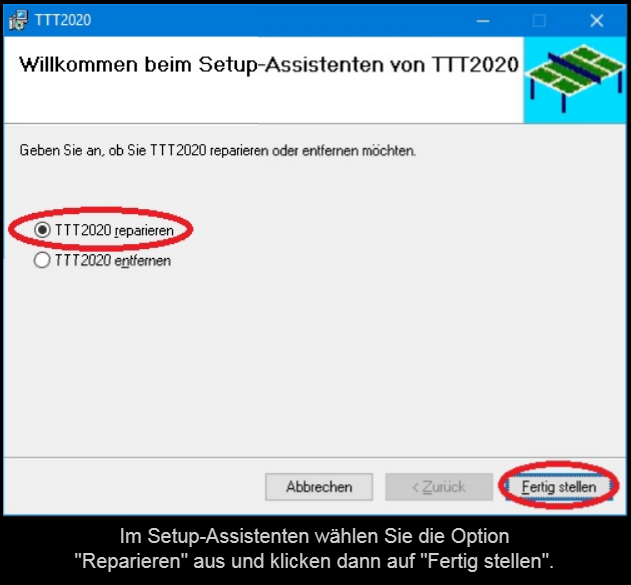 10.11.2023
Gerhard Heder (HeSoWa)
38
Änderungen am Gerät zulassen
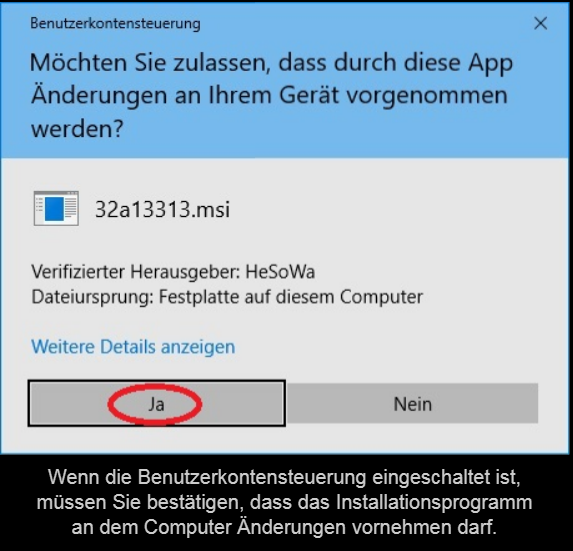 10.11.2023
Gerhard Heder (HeSoWa)
39
Installation wird durchgeführt
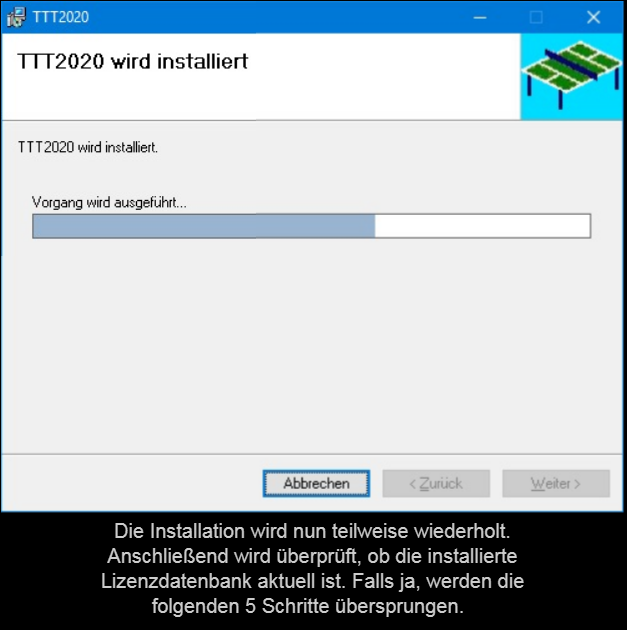 Die folgenden 5 Schritte überspringen
10.11.2023
Gerhard Heder (HeSoWa)
40
Cookie-Richtlinie bestätigen
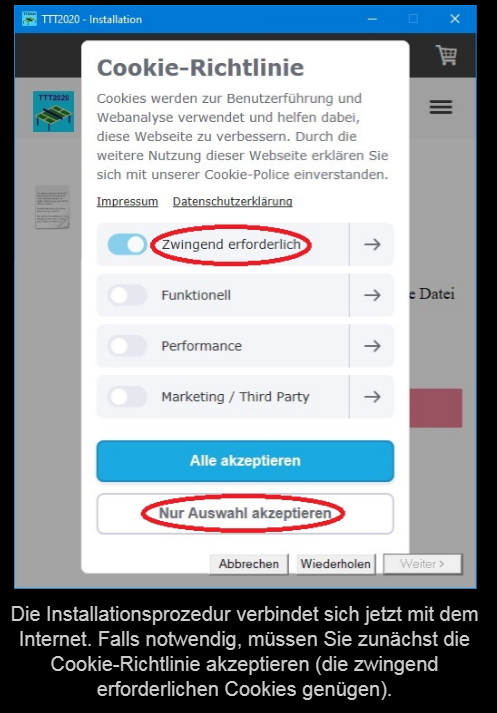 10.11.2023
Gerhard Heder (HeSoWa)
41
Lizenzdatenbank herunterladen
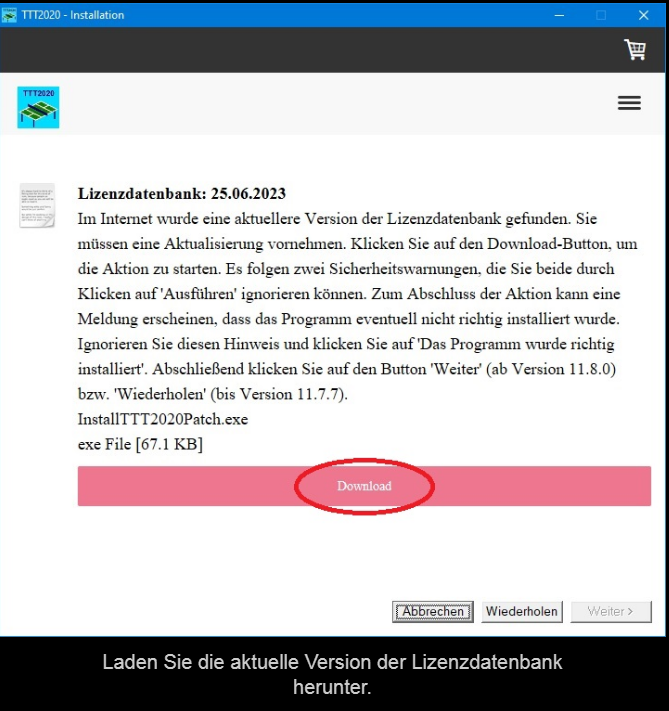 10.11.2023
Gerhard Heder (HeSoWa)
42
Sicherheitswarnungen ignorieren
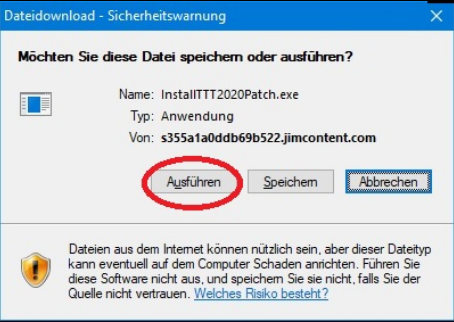 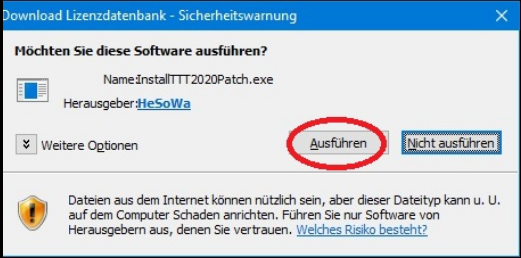 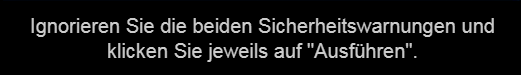 10.11.2023
Gerhard Heder (HeSoWa)
43
Programm wurde richtig installiert
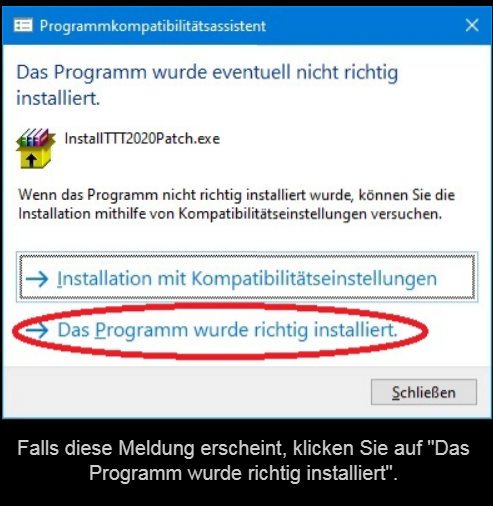 10.11.2023
Gerhard Heder (HeSoWa)
44
Lizenzdatenbank aktualisiert
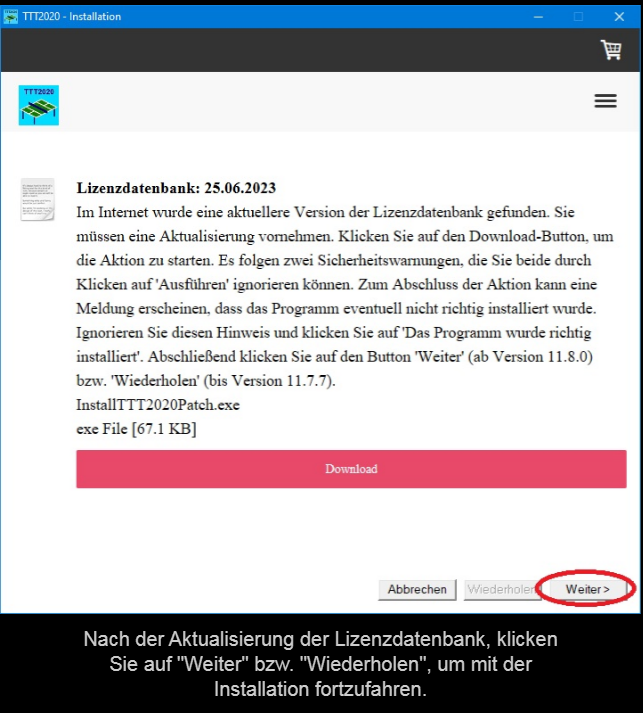 10.11.2023
Gerhard Heder (HeSoWa)
45
Weiter mit …
Erste Lizenz installieren
Lizenz hinzufügen
Lizenz aktualisieren
Lizenz entfernen
10.11.2023
Gerhard Heder (HeSoWa)
46
Erste Lizenz installieren
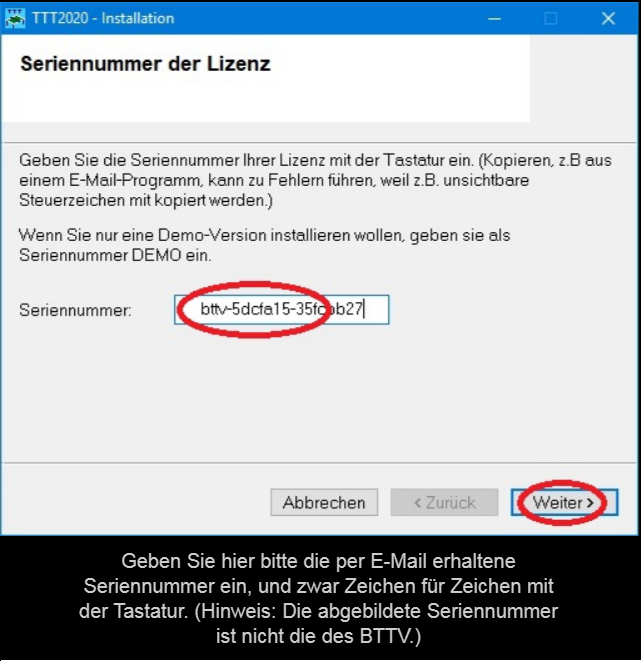 10.11.2023
Gerhard Heder (HeSoWa)
47
Lizenzdatei auswählen
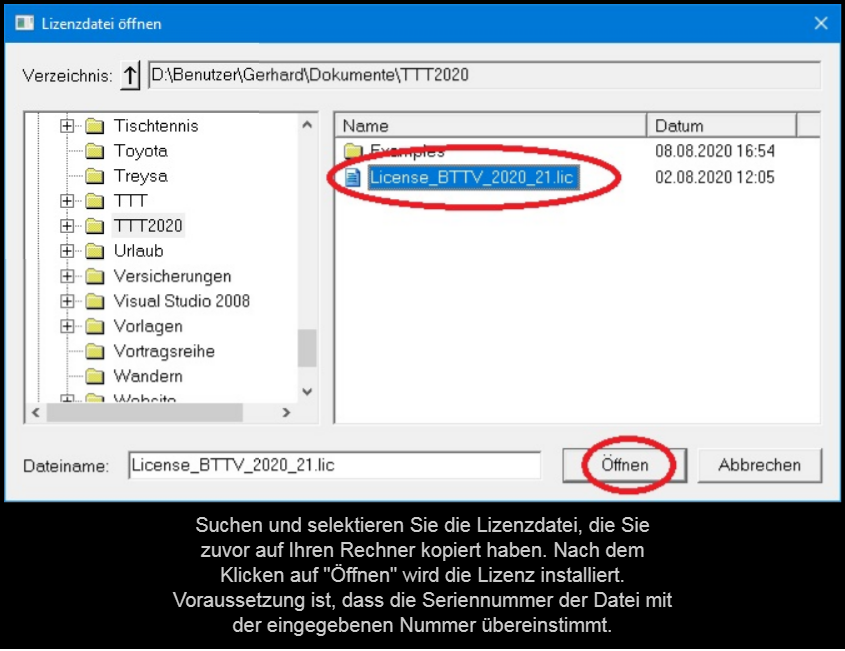 10.11.2023
Gerhard Heder (HeSoWa)
48
Anzeige der installierten Lizenz
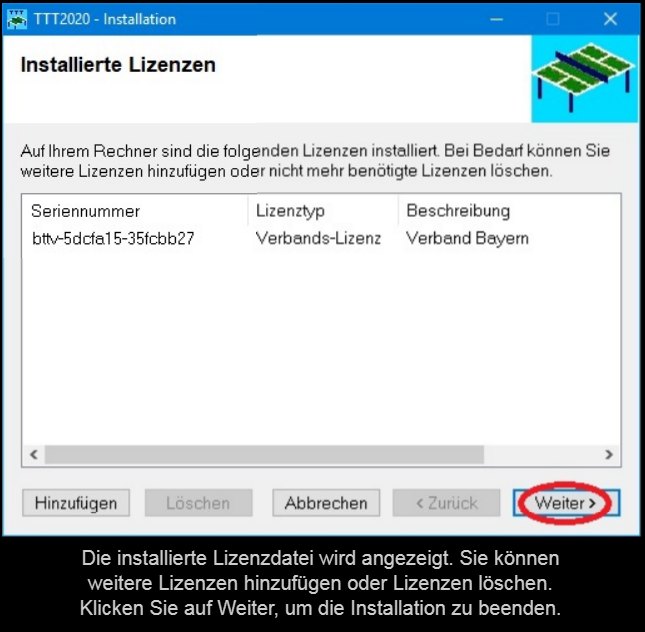 10.11.2023
Gerhard Heder (HeSoWa)
49
Installation beendet
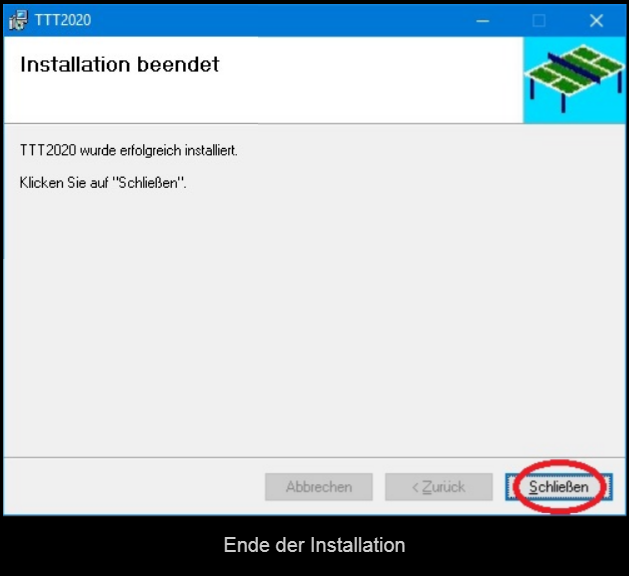 10.11.2023
Gerhard Heder (HeSoWa)
50
Lizenz hinzufügen
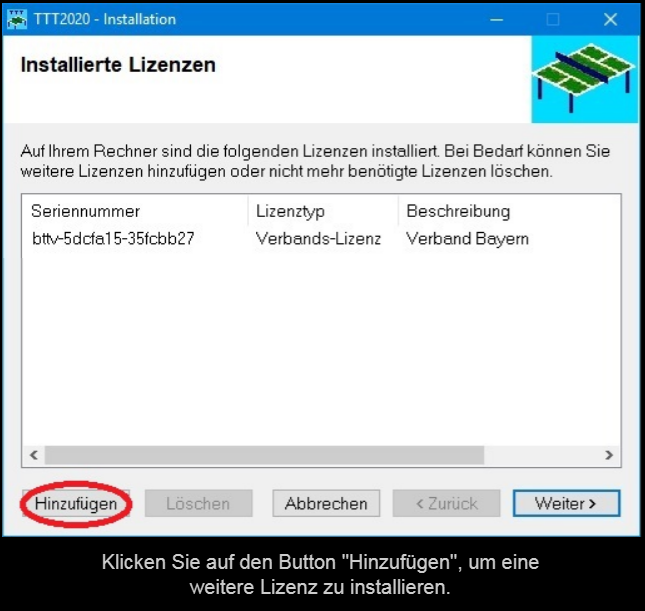 10.11.2023
Gerhard Heder (HeSoWa)
51
Seriennummer eingeben
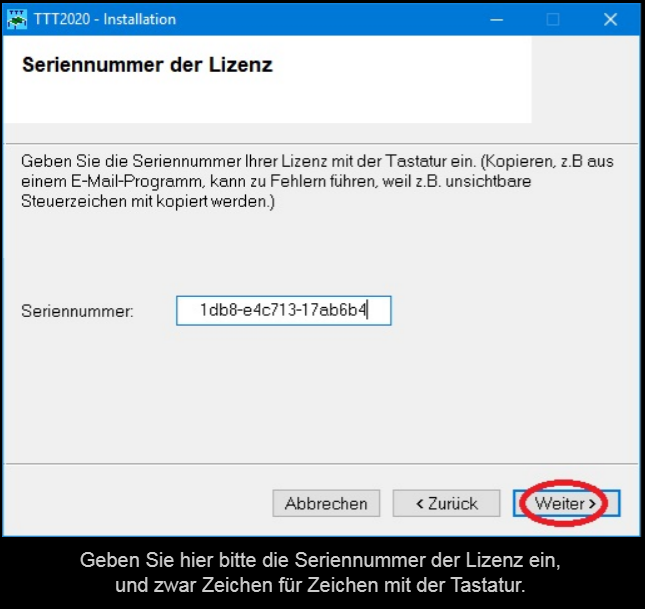 10.11.2023
Gerhard Heder (HeSoWa)
52
Lizenzdatei auswählen
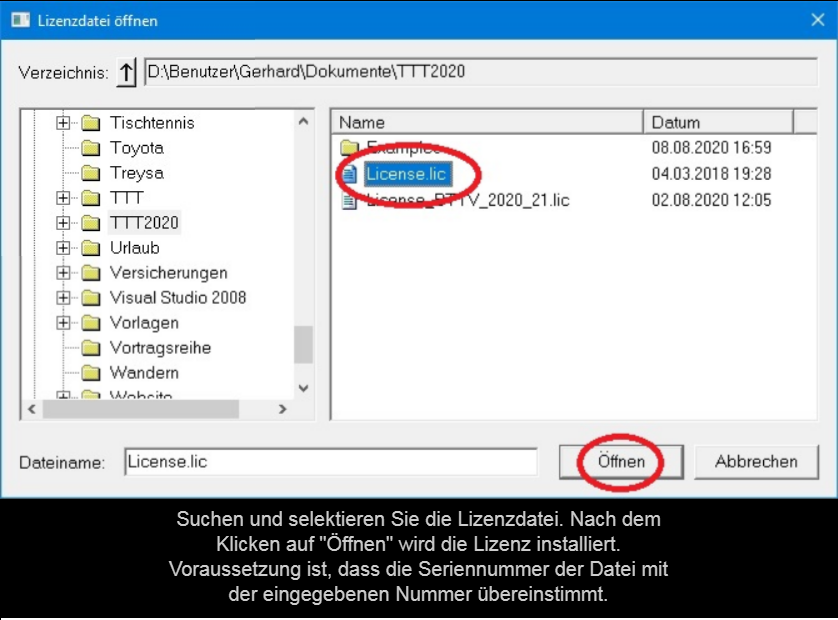 10.11.2023
Gerhard Heder (HeSoWa)
53
Anzeige der installierten Lizenzen
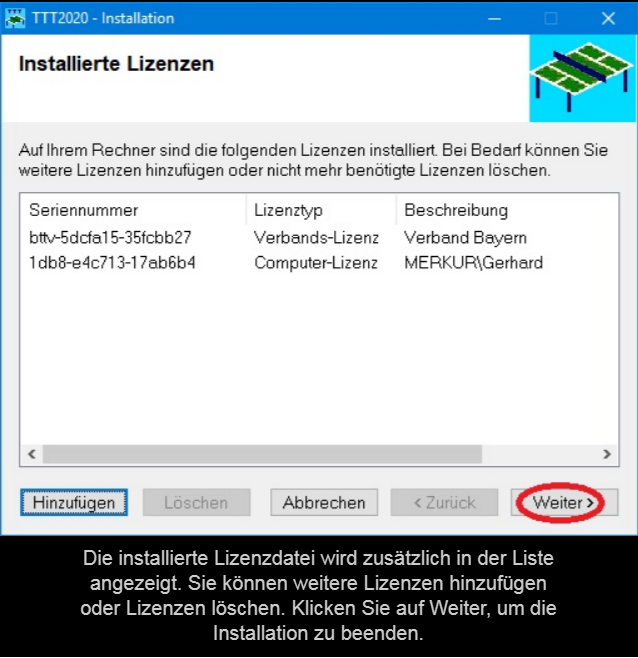 10.11.2023
Gerhard Heder (HeSoWa)
54
Installation beendet
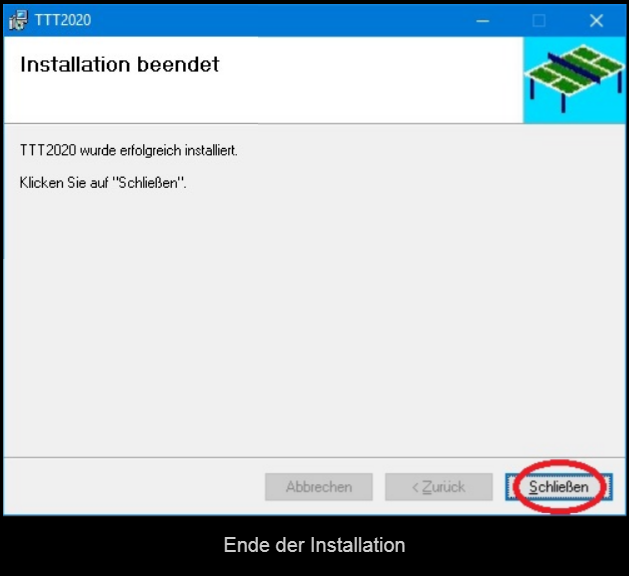 10.11.2023
Gerhard Heder (HeSoWa)
55
Lizenz aktualisieren
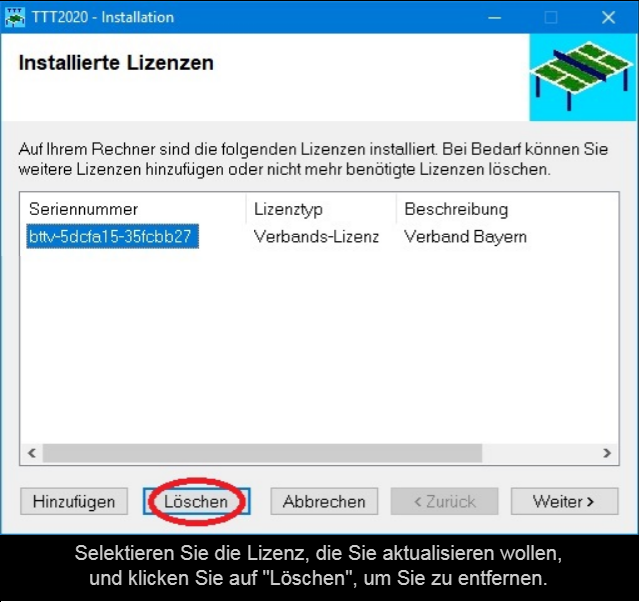 10.11.2023
Gerhard Heder (HeSoWa)
56
Alte Lizenz ist gelöscht
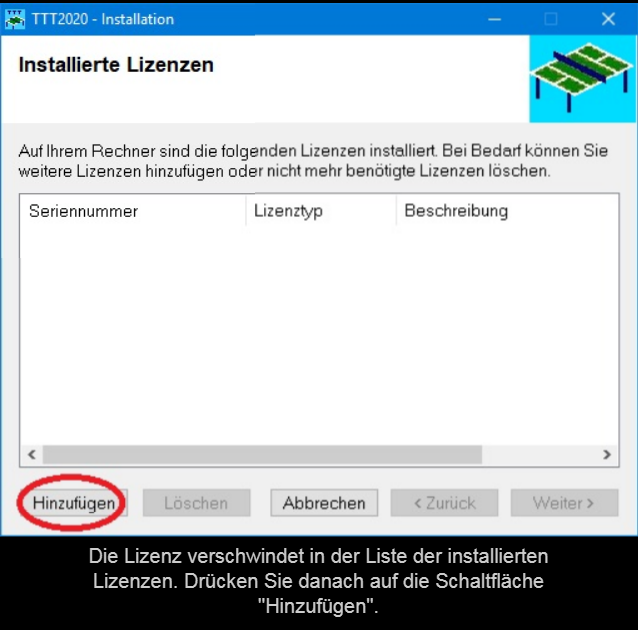 10.11.2023
Gerhard Heder (HeSoWa)
57
Bisherige Seriennummer übernehmen
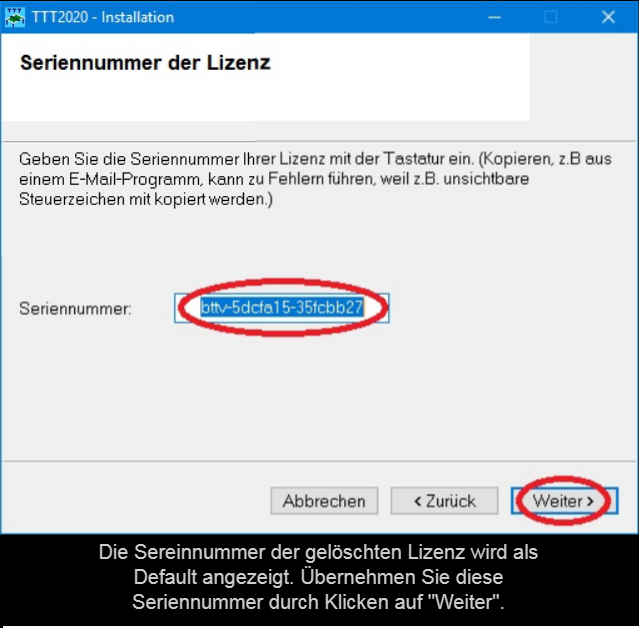 10.11.2023
Gerhard Heder (HeSoWa)
58
Neue Lizenzdatei auswählen
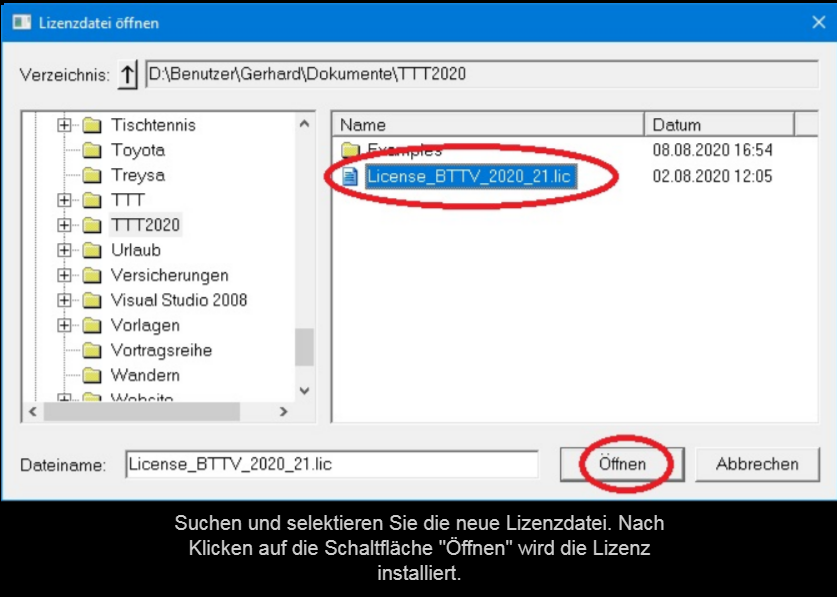 10.11.2023
Gerhard Heder (HeSoWa)
59
Anzeige der aktualisierten Lizenz
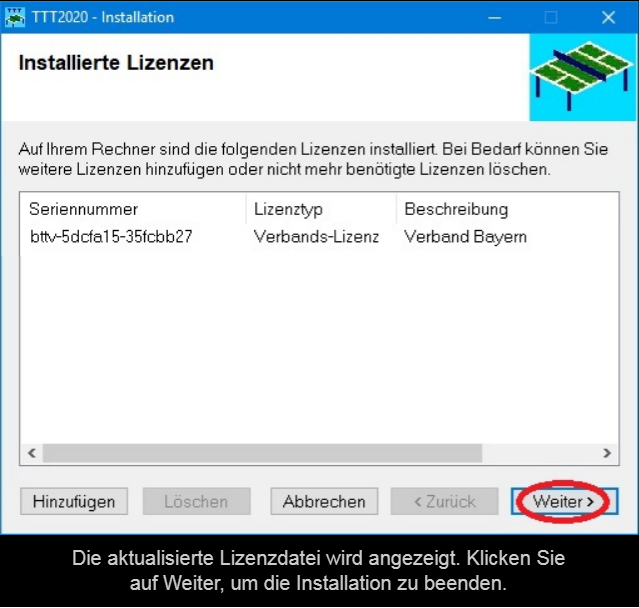 10.11.2023
Gerhard Heder (HeSoWa)
60
Installation beendet
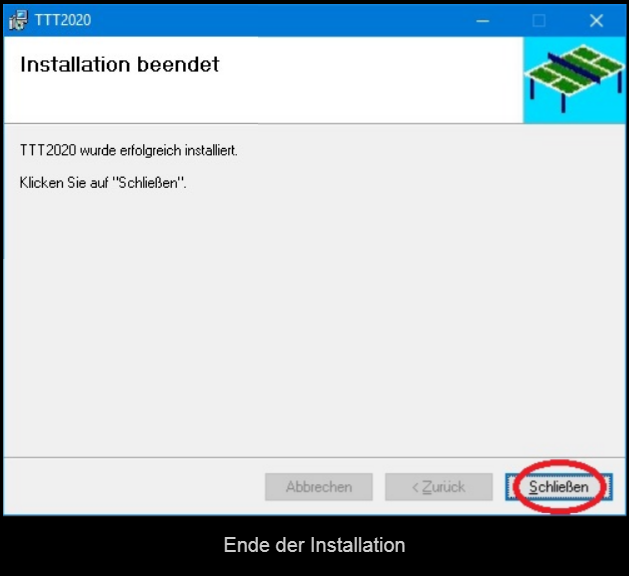 10.11.2023
Gerhard Heder (HeSoWa)
61
Entfernen von Lizenzen
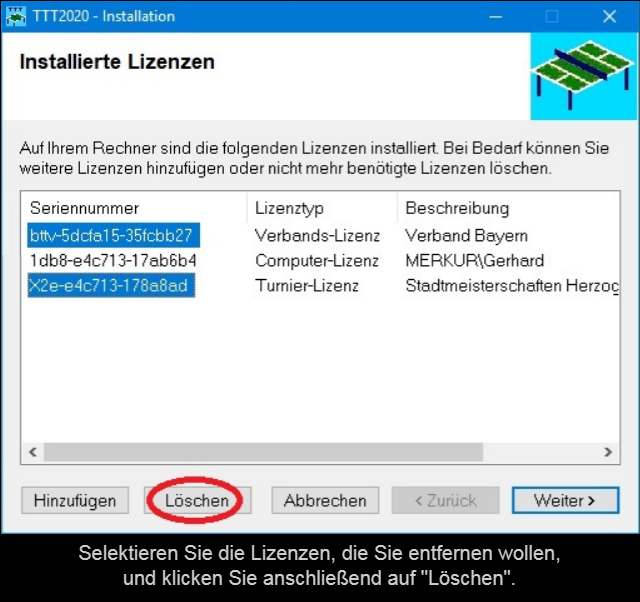 10.11.2023
Gerhard Heder (HeSoWa)
62
Anzeige der noch installierten Lizenzen
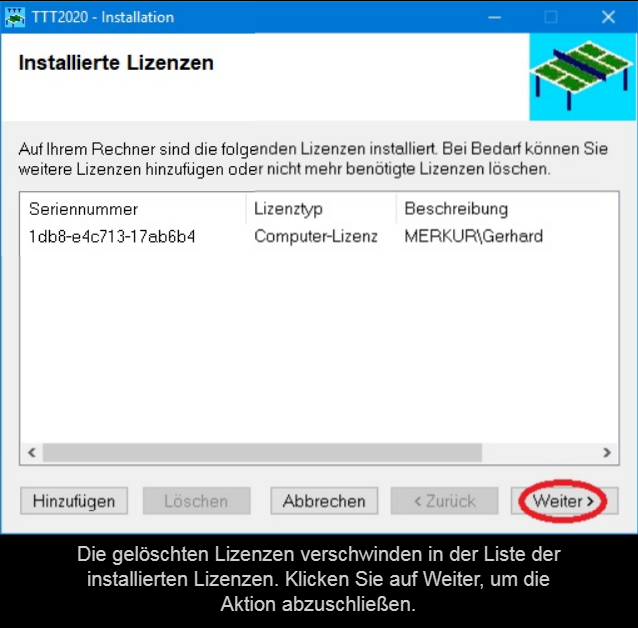 10.11.2023
Gerhard Heder (HeSoWa)
63
Installation beendet
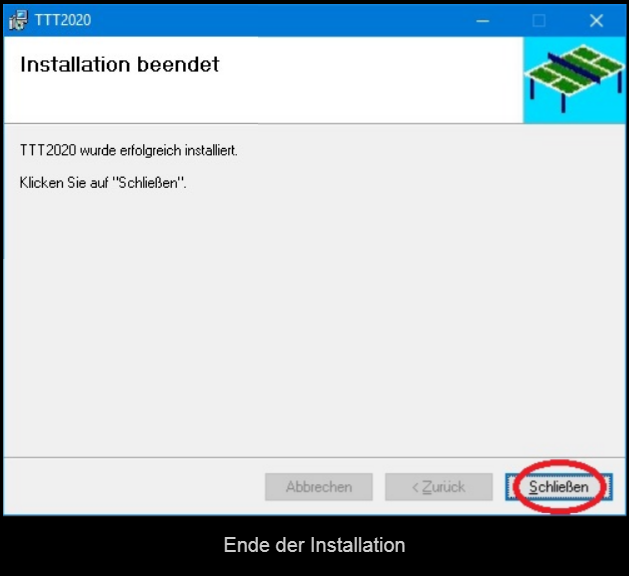 10.11.2023
Gerhard Heder (HeSoWa)
64